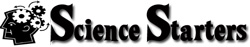 Resource Challenge
Useful Minerals
?
?
?
?
?
?
?
C. Bals 2016
What resources were used to complete these tasks?
Used as a water softener and as a de-icer

Used in dentistry, medicine, computers and art

Used to make arrowheads 

Used to generate most of the electricity in the US

Used in airplanes and emeralds
Flint/Chert
Gold
Beryllium
Halite/Salt
Coal
The answers are …
Used as a water softener and as a de-icer

Used in dentistry, medicine, computers and art

Used to make arrowheads 

Generates most of the electricity in the US

Used in airplanes and emeralds
Salt
Gold
Flint/Chert
Coal
Beryllium